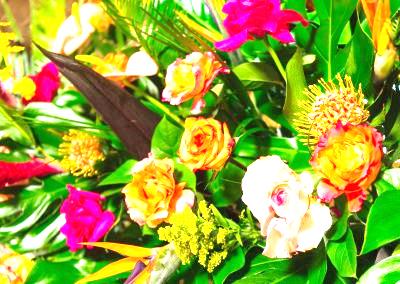 আজকের পাঠে সকলকে স্বাগতম
1
পরিচিতি
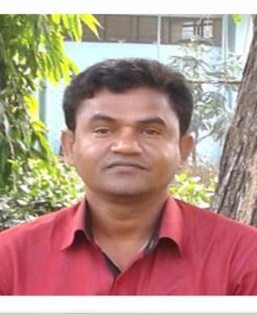 পাঠ পরিচিতি
শ্রেণিঃ অষ্টম
বিষয়ঃ বিজ্ঞান 
অধ্যায়ঃ তৃতীয় 
সময়ঃ ৪৫ মিনিট
তারিখঃ-১৭/০১/২০২০
শিক্ষক পরিচিতি
উত্তম কুমার বিশ্বাস
সহকারী শিক্ষক
দত্তগাতী বালিকা মাধ্যমিক বিদ্যালয় 
জামিরা হাট,অভয়নগর,যশোর। 
মোবাইল নাম্বার-০১৭২০১২৪১৪ 
Email:-uttam10121978@gmail.com
2
ছবিগুলো লক্ষ্য কর ।
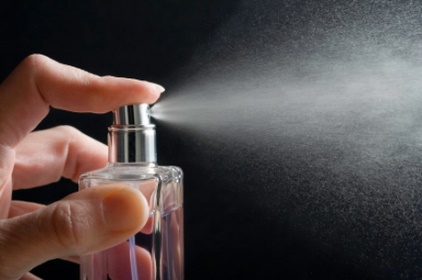 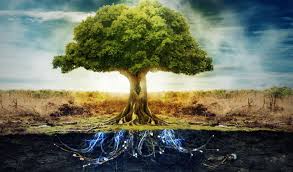 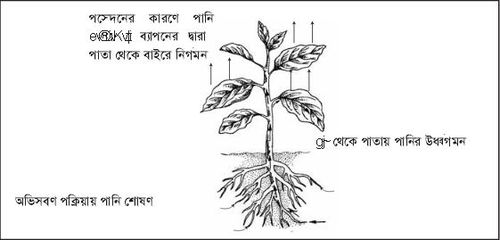 3
ব্যাপন ,অভিস্রবণ  ও প্রস্বেদন
4
শিখনফলঃ
এই পাঠ শেষে শিক্ষার্থীরা-
ব্যাপন চাপ কি তা বলতে পারবে । 
অভিস্রবণ প্রক্রিয়া ব্যাখ্যা করতে পারবে । 
প্রস্বেদন প্রক্রিয়ায় উদ্ভিদের পানি পরিত্যাগ ব্যাখ্যা করতে পারবে ।
5
আগর বাতি
সেন্ট
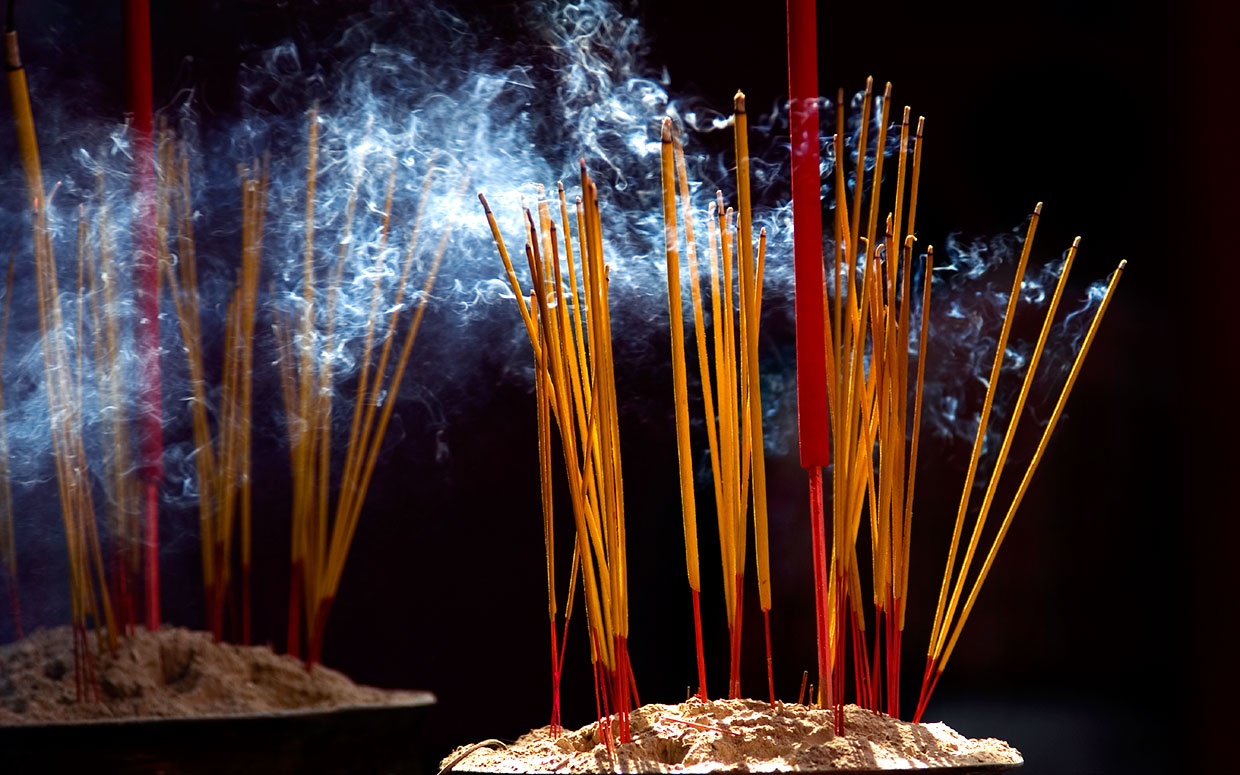 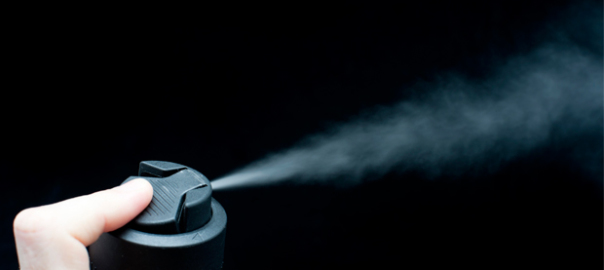 পদার্থের অনুগুলো বেশি ঘনত্বের স্থান থেকে কম ঘনত্বের দিকে  ছড়িয়ে পড়তে থাকে। এ প্রক্রিয়া চলতে থাকে যতক্ষণ না অনুগুলোর ঘনত্ব সমান হবে  । অনুগুলোর এরূপ চলন প্রক্রিয়াকে ব্যাপন বলে ।
6
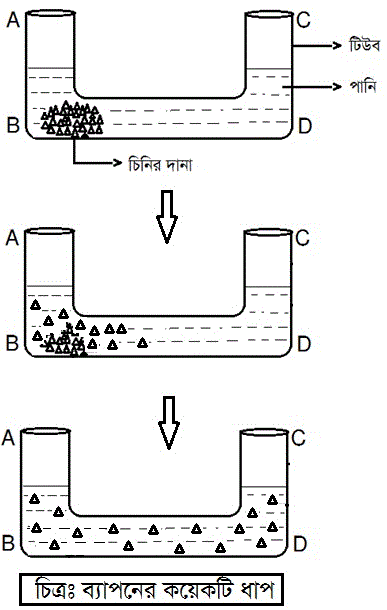 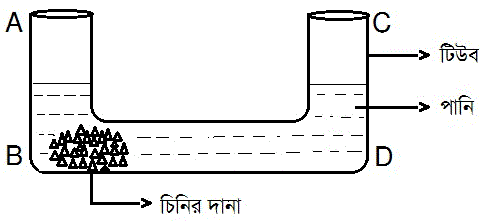 চিনির দানা পানিতে দ্রবীভূত হচ্ছে।
7
ব্যাপন
নিম্ন ঘনত্ব
উচ্চ ঘনত্ব
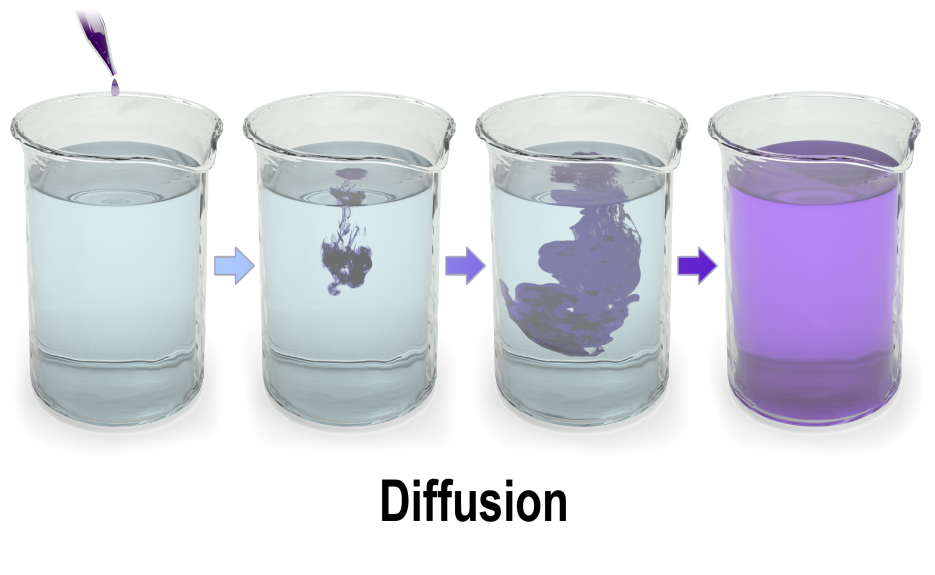 পানিতে তুঁতের ব্যাপন প্রক্রিয়া
8
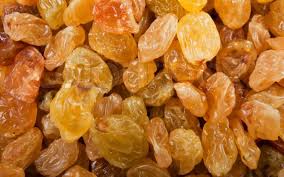 শুকনো কিসমিস
9
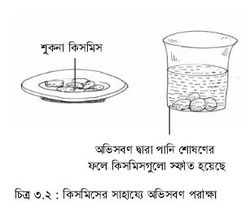 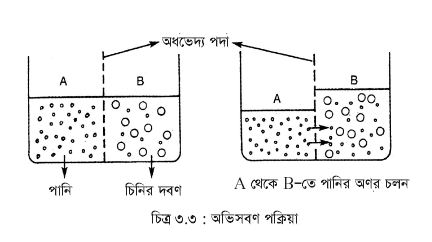 অভিস্রবণ প্রক্রিয়া  হল একই দ্রব ও দ্রাবক বিশিষ্ট দুটি ভিন্ন  ঘনত্বের দ্রবণ একটি অর্ধভেদ্য পর্দা দ্বারা পৃথক থাকলে যে ভৌত প্রক্রিয়ায় দ্রাবক কম ঘনত্বের দ্রবণ থেকে অধিক ঘনত্বের দ্রবণের দিকে ব্যাপিত হয় তাকে অভিস্রবণ বলে ।
10
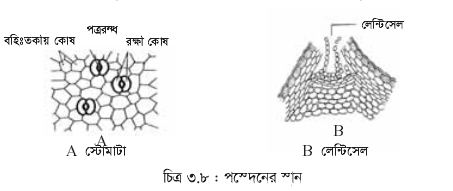 মাটি থেকে প্রচুর পরিমাণ পানি শোষণ করে । শোষিত পানির কিছু অংশ উদ্ভিদ তার বিভিন্ন বিপাকীয় কাজে ব্যাবহার করে এবং বাকী অংশ বাষ্পাকারে বায়ুমন্ডলে পরিত্যাগ করে । এই নির্গমনের প্রক্রিয়াকে প্রস্বেদন বলে ।
11
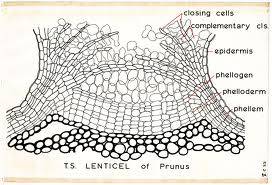 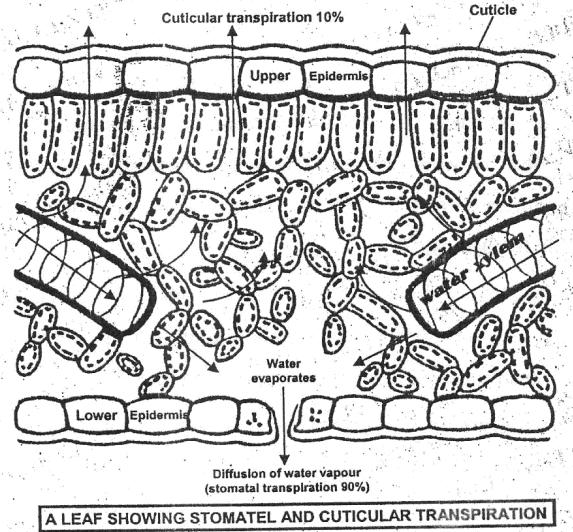 স্টোমাটা
লেন্টিসেল
কিউটিকুলার
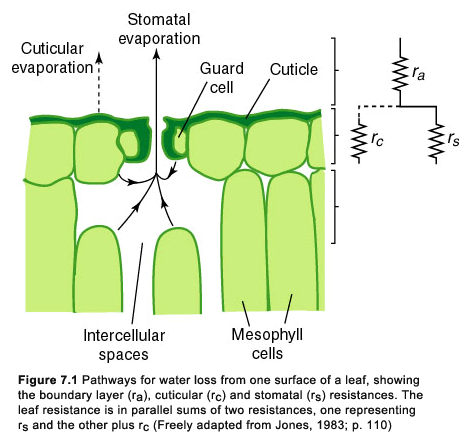 12
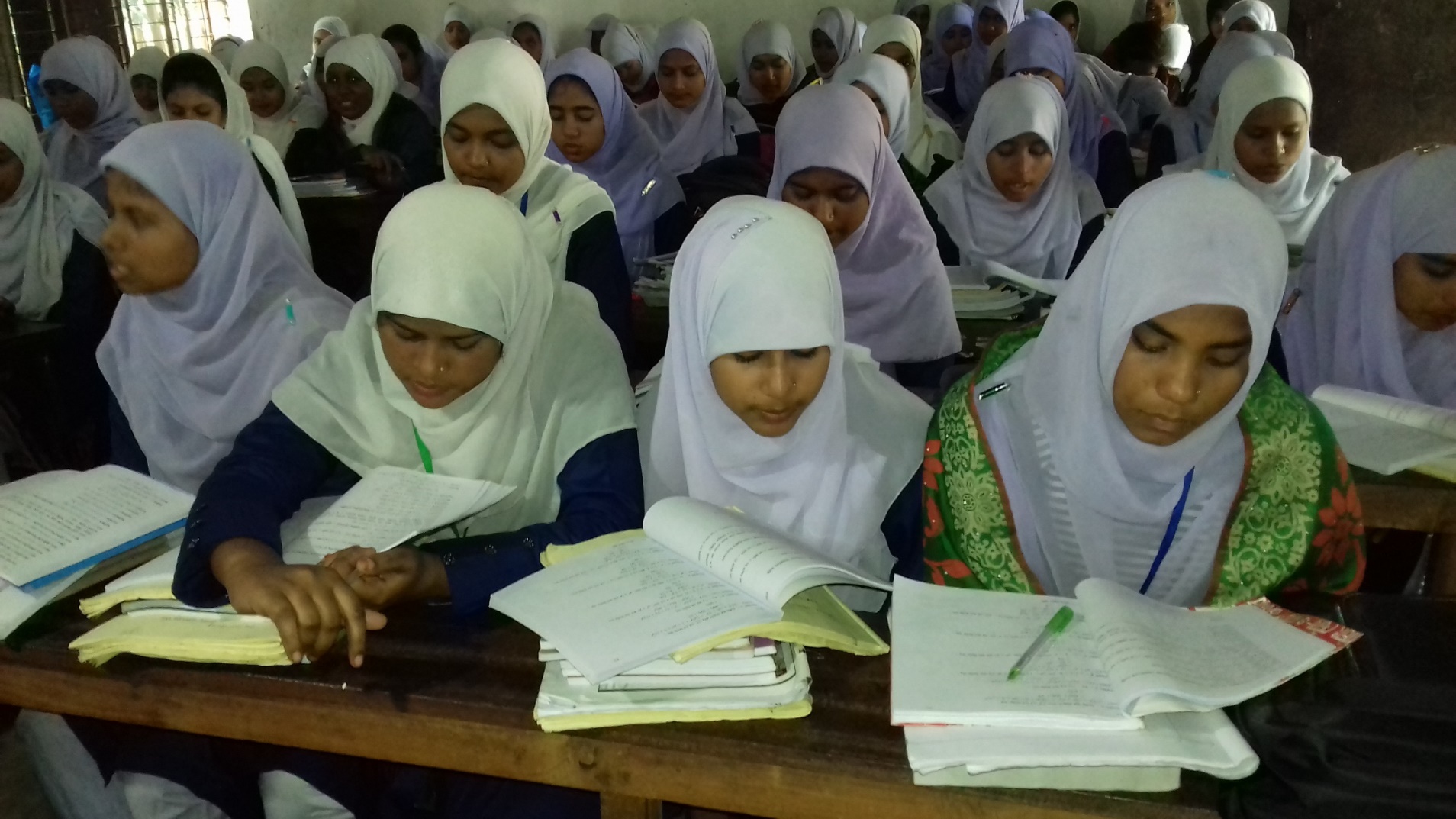 সরব পাঠ
13
দলীয় কাজ
ব্যাপনের গুরুত্ব  কি ? 
অভেদ্য পর্দা,ভেদ্য পর্দা ও অর্ধভেদ্য পর্দা   সম্পকে লিখ ।
14
মূল্যায়ন
সঠিক উত্তরের জন্য অপশনে ক্লিক করুন
বহুনির্বাচনী প্রশ্ন
১। সকল পদার্থ কতগুলো ক্ষুদ্র ক্ষুদ্র কি দ্বারা তৈরি ?
(খ) কার্বন
(ক) পরমানু
(গ) বিক্রিয়া
(ঘ) অণু
২। ব্যাপন ক্রিয়ার দ্বারা কোষে কি প্রবেশ করে ?
(খ) অক্সিজেন
(ক) কার্বন ডাইঅক্সাইড
(গ) পানি
(ঘ) রস
15
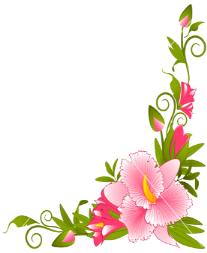 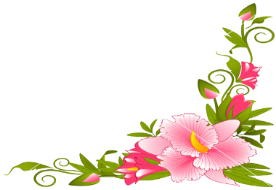 বাড়ির কাজ
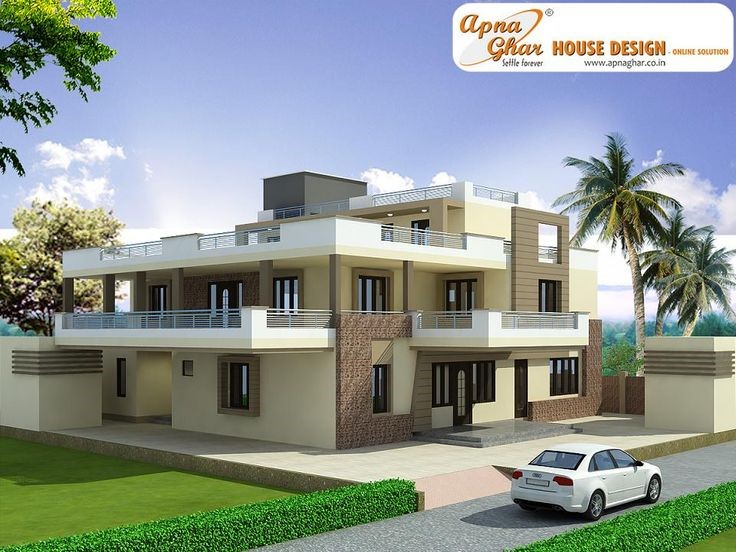 প্রস্বেদনের গুরুত্ব গুলো  খাতায় লিখে আনবে।
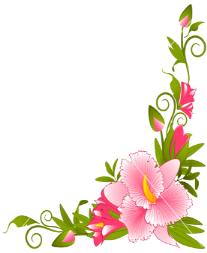 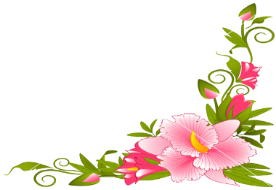 16
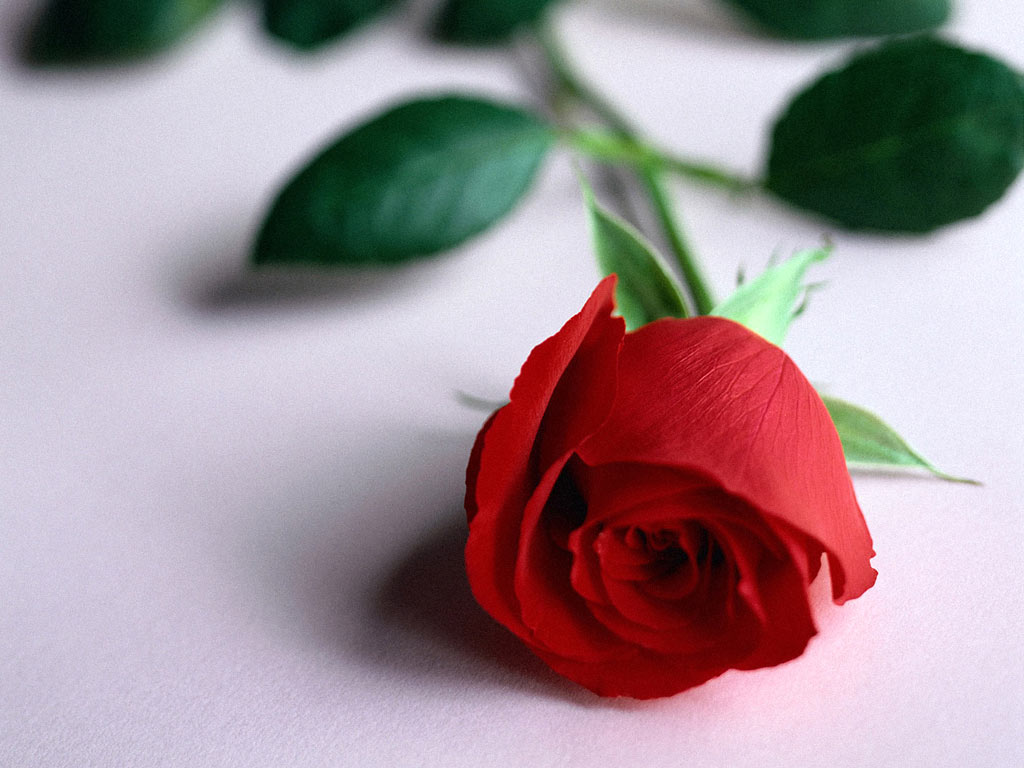 ধন্যবাদ
17